Entrenamiento en pruebas objetivas
Apreciación del arte II
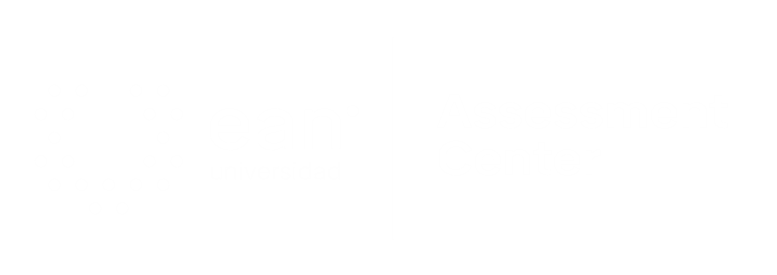 Apreciados docente y estudiantes
El siguiente entrenamiento está diseñado para que puedan familiarizarse con la estructura y funcionamiento de las pruebas objetivas. Con este documento ustedes tendrán la posibilidad de conocer en detalle los principales componentes de los ítems que conforman la prueba objetiva.

Este entrenamiento ha sido construido con información equivalente a la que se encuentra en las pruebas reales, por lo que se espera que los estudiantes obtengan herramientas esenciales para su apropiado desempeño en las pruebas.

¡Bienvenidos!
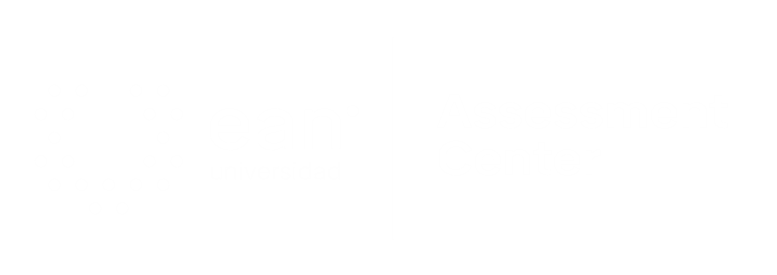 Comencemos…
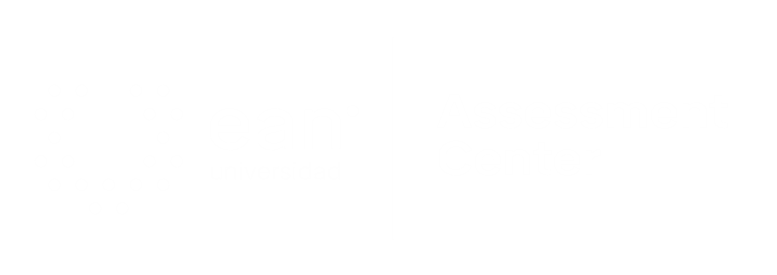 1. Caso o situación problémica
Los avances tecnológicos han sido agentes de cambios importantes en la manera como los artistas entienden sus obras de arte. En el caso de la pintura durante el siglo XX, los avances tecnológicos fueron una de las causas que permitieron que la pintura se pensara de un modo más subjetivo. Estos cambios en los modos de ver, ayudaron a gestar lo que se conocería como las vanguardias del siglo XX. Así mismo, en la actualidad, los avances tecnológicos y el fácil acceso a los mismos, siguen siendo herramientas que los artistas utilizan para sus procesos plásticos como en el net-art, el video arte y el gltich art, entre otros.
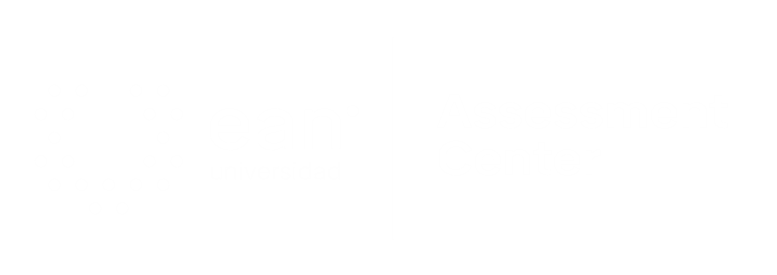 Enunciado
De acuerdo con lo planteado anteriormente, estos hechos influenciaron la manera de pensar y concebir la pintura durante el siglo XX en:
Opciones de respuesta
a. La perspectiva, la cámara fotográfica y el cine. 
b. Los pigmentos a base de aceites naturales y los descubrimientos de nuevos pigmentos en el oriente. 
c. Los viajes al nuevo mundo y las nuevas rutas de mercado. 
d. La posibilidad de utilizar modelos vivos al pintar.
a
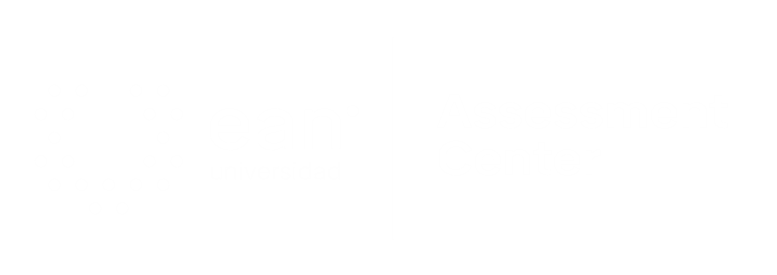